GDPR og Chat/AI
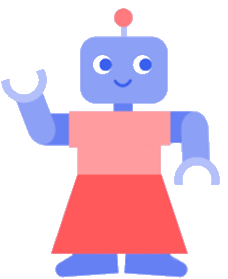 Mette Nørgaard Larsen
27.11.2024
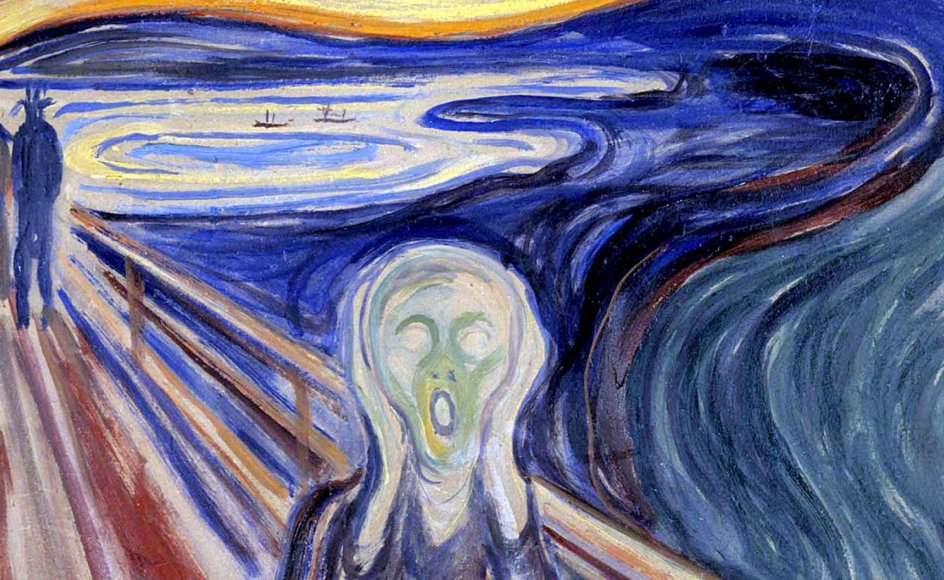 GDPR...
Skriv selv
01
Lorem ipsum
Tv-over-vågning er forbudt
Vi har ingen følsomme oplysninger
Man må ingenting!!!
Vi er ikke myndigheder, så det gælder ikke for os
Hvis bare vi har samtykke er alt godt
Vi skal slette alting
Det handler om cpr-numre
Vi må ikke tage billeder mere
GDPR – er det nyt?
Før: 
Registerlovene (gældende 1987/1991 til 1. juli 2000)
Persondataloven (gældende fra 2000 og indtil maj 2018)
Nu: Databeskyttelsesforordningen - GDPR (fra 25. maj 2018)
suppleres af Databeskyttelsesloven (nationale danske særregler)
suppleres af TV-overvågningsloven
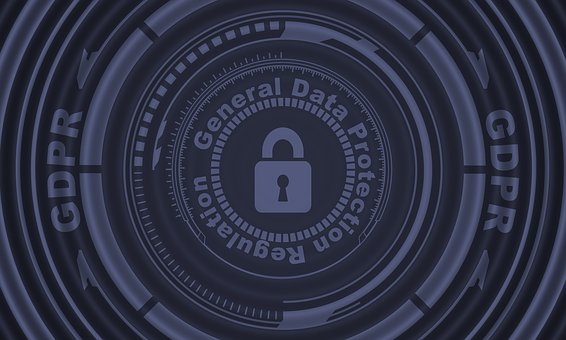 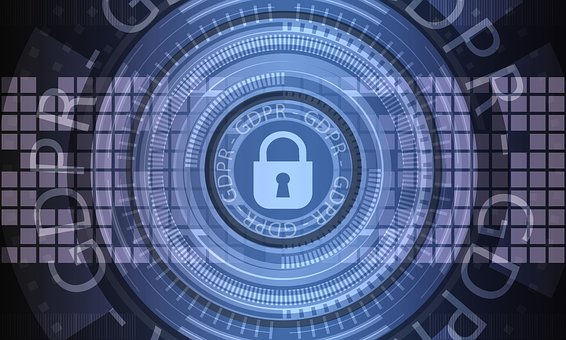 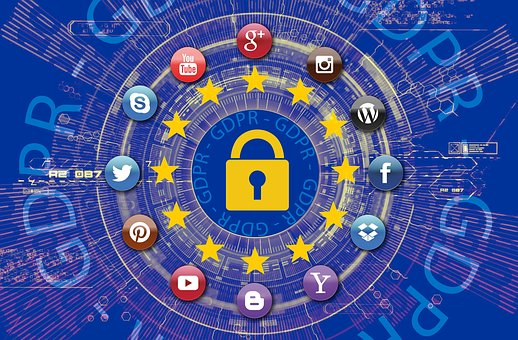 [Speaker Notes: DK havde regler før GDPR. 

Først i 2018 man rigtig blev obs. Men de fleste regler gjaldt faktisk i forvejen

Dansk persondatalov, meget indberetningspligt. 
GDPR = General Data Protection Regulation
GDPR medfører færre indberetninger, men bøderne for manglende overholdelse er blevet meget højere
Ingen har lyst til økonomisk at blive ramt…… hverken af bøder eller af kritik fra datatilsynet]
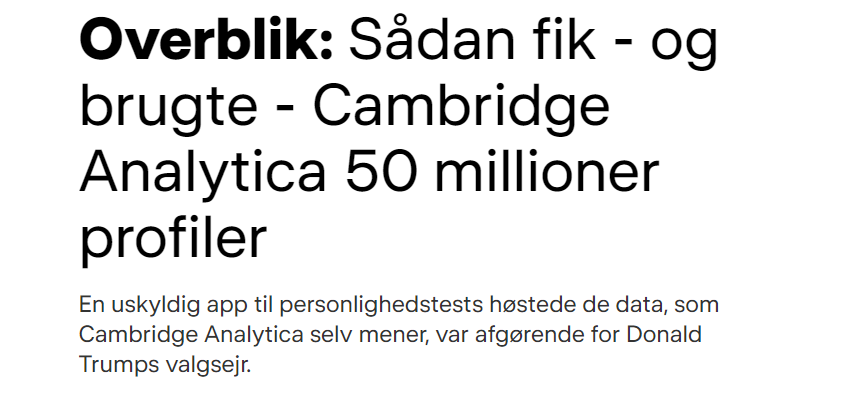 Hvorfor?
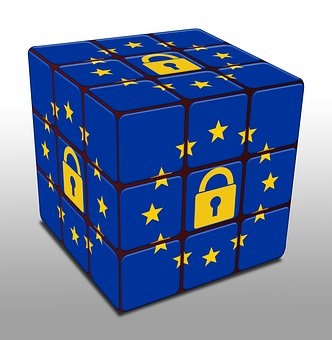 Beskytte borgeres personlige oplysninger

Hindre misbrug og unødvendig indsamling

Respekt for borgernes rettigheder, så får borgerne tillid 

HUSK: Personoplysninger er kun til låns…
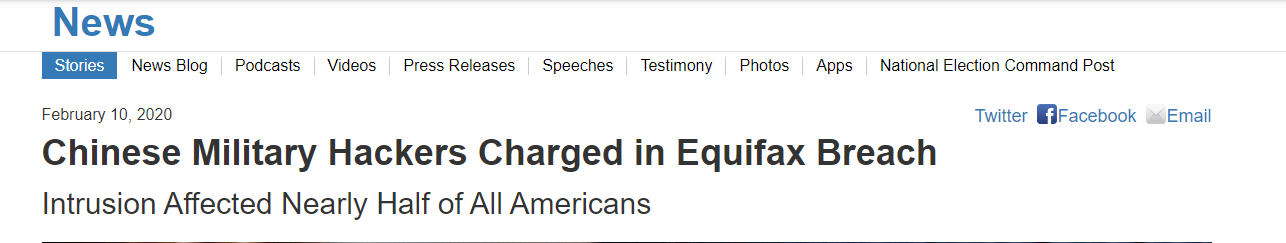 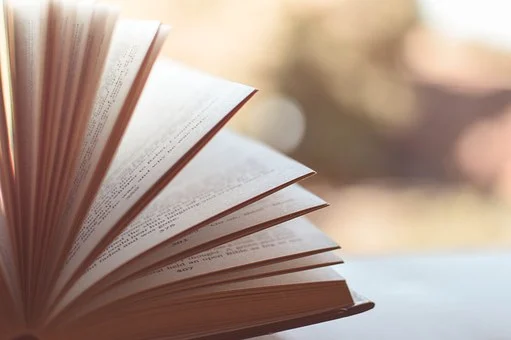 [Speaker Notes: Unødvendig indsamling – det vigtigste begreb. Man må kun registrere, hvis nødvendigt.

Borgernes rettigheder – handler om, at de registrerede skal vide, hvad man registrerer og hvorfor. 

Skal altid tænke at det er lånte oplysninger – skal slettes – for er ikke nødvendige for evigt.  Skal også rettes, hvis de ikke er rigtige. 

Og et er vigtigt, at man sletter, når oplysningen ikke længere er nødvendig - Lidt det samme som at låne bog på biblioteket.]
Central begreber i reglerne
Behandling: indsamling, registrering, organisering, systematisering, opbevaring, ændring/tilpasning, genfinding, søgning, brug eller samkøring, videregivelse og sletning 

Dataansvarlig: bestemmer indsamlingens/behandlingens formål og måde 

Databehandler: behandler oplysninger for den dataansvarlige efter instruks

Den registrerede: personen, som man kan finde ved hjælp af oplysningerne
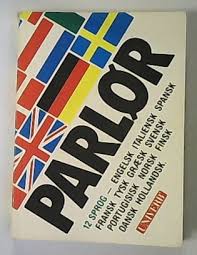 [Speaker Notes: Behandling
meget vidt begreb. Hvis I kan finde på flere ting, man kan gøre med oplysninger, så er de også omfattet af ”behandling”.
Man laver ”behandling” så snart man kommer i kontakt med en personoplysning. 


Databehandler
Fx hvis hyrer nogen eksternt til at lave løn – så er lønpersonen kun databehandler. Man skal så gøre præcis det dataansvarlig har sagt.]
Hvilke oplysninger?
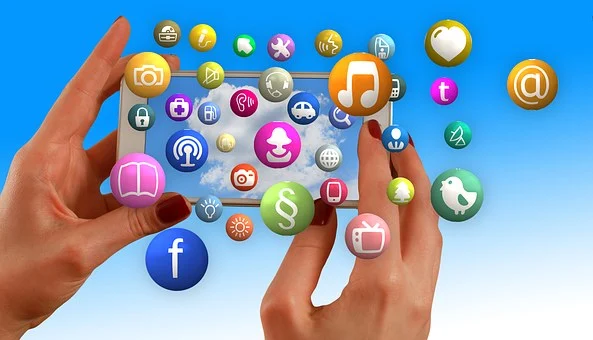 [Speaker Notes: Boks 1: Det der er beskyttet – kan lyde som elastik i metermål, 

Hvad er ”personoplysninger”
Som ved ”behandling” – det er meget bredt. Men det skal føre til, at man kan identificere den person, det handler om. 

Mange synes ikke at fx navne og mailadresser er så slemme. Men man kan sige, at der er forskel på, hvordan og hvornår man må behandle oplysninger alt efter hvor ”slemme” de er.]
To typer af personoplysninger
Følsomme personoplysninger

Race eller etnisk oprindelse
Politisk, religiøs, filosofisk overbevisning
Fagforeningsmæssigt tilhørsforhold
Genetiske eller biometriske data
Helbredsoplysninger
Seksuelle forhold eller seksuel orientering
Almindelige personoplysninger

Navn
Adresse
E-mailadresser
Kontonummer
Fødselsdag
Økonomi
Sociale forhold 
Familieforhold
Stilling
Sygedage
CPR-numre?
Må gerne behandles, hvis nødvendigt ift:
Kontrakt
Retlig pligt
Beskytte vitale interesser
Samfundsinteresse
Legitim interesse, er overgår den registreredes interesser
SAMTYKKE
Må ikke behandles, medmindre:
Retlig pligt (arbejde, sundhed, socialt)
Beskytte vitale interesser og samtykke umuligt
Handler om medlemskab af en NGO/fagforening
Offentliggjort af registrerede
Væsentlige samfundsinteresser
Forskningsformål
SAMTYKKE
[Speaker Notes: Deles op, fordi der er forskellige krav til behandlingen 

Personoplysninger kan behandles uden samtykke, hvis det er nødvendigt af hensyn til:
 En kontrakt med den registrerede, eller
 Den dataansvarliges retlige forpligtelser, eller
 Den registreredes eller en anden fysisk persons vitale interesser, eller
 En opgave i samfundets interesse eller offentlig myndighedsudøvelse, eller
 En legitim interesse, som ikke overgås af den registreredes interesser eller rettigheder

Det er som udgangspunkt forbudt at behandle følsomme personoplysninger, men der findes en række undtagelser til dette forbud. 

For det første kan følsomme personoplysninger behandles uden samtykke, hvis den registrerede tydeligvis selv har offentliggjort oplysningerne på forhånd.
Derudover kan du behandle følsomme personoplysninger, hvis det er nødvendigt af hensyn til:

 Den dataansvarliges eller den registreredes arbejds-, sundheds-, og socialretlige forpligtelser og rettigheder
 Den registreredes eller en anden fysisk persons vitale interesser, hvis det er umuligt at give samtykke
 En politisk, filosofisk, religiøs eller fagforeningsmæssig non-profit organisations behandling af medlemsoplysninger eller regelmæssige kontaktoplysninger (Omfatter ikke videregivelse uden for organisationen)
 Et retskravs fastlæggelse eller behandling
 Væsentlige samfundsinteresser
 Behandling af sundhedsfaglig karakter inden for sundhedssektoren
 Behandling til arkiv, videnskabelige eller historiske forskningsformål eller til statistiske formål

Når du behandler følsomme oplysninger, skal du ud over at have et retligt grundlag også kunne identificere en af undtagelserne til forbuddet mod behandling af følsomme oplysninger.

SAMTYKKE
Behandling af personoplysninger kan som udgangspunkt altid ske, hvis den registrerede har givet sit samtykke til dette.
Men for at samtykke er gyldigt, skal det være frivilligt, specifikt, informeret og utvetydigt. Det betyder blandt andet, at et samtykke ikke kan afgives stiltiende, og at der ikke må være tilknyttet (unødvendige) negative konsekvenser ved ikke at afgive et samtykke.
Derudover kan et samtykke altid trækkes tilbage. Samtykke er derfor ikke altid den mest hensigtsmæssige hjemmel. Hvis du har indledt en behandling på baggrund af et samtykke, er du endvidere som regel bundet af det formål, som den registrerede er blevet oplyst om, da samtykket blev indhentet.

Behandling af oplysninger om strafbare forhold og personnummer (CPR-nummer)  - Fortrolige oplysninger
Oplysninger om strafbare forhold må ikke behandles af den offentlige forvaltning, medmindre det er nødvendigt for varetagelsen af myndighedens opgaver. Oplysningerne må heller ikke videregives, medmindre:

 Den registrerede har givet sit udtrykkelige samtykke til videregivelsen,
 Videregivelsen sker til varetagelse af private eller offentlige interesser, der klart overstiger hensynet til de interesser, der begrunder hemmeligholdelse, herunder hensynet til den, oplysningen angår, (FX kriminelle lejere)
 Videregivelsen er nødvendig for udførelsen af en myndigheds virksomhed eller påkrævet for en afgørelse, som myndigheden skal træffe, eller
 Videregivelsen er nødvendig for udførelsen af en persons eller virksomheds opgaver for det offentlige.

Private må behandle oplysninger om strafbare forhold, hvis den registrerede har givet sit udtrykkelige samtykke hertil. Herudover kan behandling ske, hvis det er nødvendigt til varetagelse af en berettiget interesse og denne interesse klart overstiger hensynet til den registrerede. Private må heller ikke videregive oplysningerne uden den registreredes udtrykkelige samtykke. Videregivelse kan dog ske uden samtykke, når det sker til varetagelse af offentlige eller private interesser, herunder hensynet til den pågældende selv, der klart overstiger hensynet til de interesser, der begrunder hemmeligholdelse.

Offentlige myndigheder kan behandle oplysninger om personnummer med henblik på en entydig identifikation eller som journalnummer.
Private må alene behandle oplysninger om personnummer, når:

 Det følger af lovgivningen,
 Den registrerede har givet samtykke hertil i overensstemmelse med databeskyttelsesforordningens artikel 7,
 Behandlingen alene finder sted til videnskabelige eller statistiske formål, eller hvis der er tale om videregivelse af oplysninger om personnummer, når videregivelsen er et naturligt led i den normale drift af virksomheder m.v. af den pågældende art, og når videregivelsen er af afgørende betydning for at sikre en entydig identifikation af den registrerede eller videregivelsen kræves af en offentlig myndighed eller
 Betingelserne i § 7 er opfyldt. 

Personnummer må ikke offentliggøres, medmindre der er givet samtykke i overensstemmelse med databeskyttelsesforordningens artikel 7.

Oplysninger om strafbare forhold - artikel 10 i databeskyttelsesforordningen og § 8 i databeskyttelsesloven
Oplysninger om strafbare forhold anses efter databeskyttelsesforordningen for personoplysninger og er særskilt reguleret i databeskyttelsesloven.
Der skal anlægges en ganske vid forståelse af begrebet strafbare forhold. Begrebet omfatter således ikke kun oplysninger om overtrædelse af lovgivning, uden at det har udløst eller kan udløse et egentligt strafansvar, men også eventuelle andre sanktioner, som f.eks. rettighedsfrakendelse.
Det er imidlertid ikke enhver oplysning om et muligt strafbart forhold, herunder enhver anmeldelse til politiet, der kan anses for omfattet. En anmeldelsen til politiet må således i en eller anden form antages at være underbygget, førend der er tale om oplysninger om strafbare forhold.

Fortrolige oplysninger - straffelovens § 152 sammenholdt med forvaltningslovens § 27
Fortrolige oplysninger er en særlig kategori af oplysninger, der ikke nævnes udtrykkeligt i databeskyttelsesreglerne, men hvor særlige beskyttelsesbehov kan have betydning ved anvendelsen af databeskyttelsesreglerne. Fortrolige oplysninger vil endvidere ofte være underlagt særregulering i anden lovgivning. 

Personnummer (CPR-nummer) er en fortrolig oplysning, der er særskilt reguleret i databeskyttelsesloven.
Det afgørende for, om en oplysning skal anses for fortrolig, vil være en vurdering af, om oplysningen efter den almindelige opfattelse i samfundet bør kunne forlanges unddraget offentlighedens kendskab, jf. straffelovens § 152 sammenholdt med forvaltningslovens § 27. Følsomme personoplysninger vil utvivlsomt være fortrolige oplysninger. Omvendt er en fortrolig oplysning ikke altid følsom.
Ikke-følsomme personoplysninger kan i visse situationer være fortrolige. Det gælder efter omstændighederne oplysninger om indtægts- og formueforhold, arbejds-, uddannelses- og ansættelsesmæssige forhold. Det samme gælder oplysninger om interne familieforhold, herunder for oplysninger om for eksempel selvmordsforsøg og ulykkestilfælde. Oplysninger, der kan henføres til bestemte personer, og som ikke kan nægtes udleveret efter offentlighedsloven, vil ikke være af fortrolig karakter. Det gælder f.eks. oplysninger af rent objektiv karakter, såsom oplysninger om udstedelse af pas, kørekort, jagttegn osv.

Antallet af sygedage siger ikke noget om sygdom – Selve sygdommen er følsom.

Man må godt sige, at nogen er syg – men ikke hvad de fejler.

SPm om registrering i klagesag om person er psyk. Syg. Spm om oplysningen er nødvendig og korrekt. Ikke anbefale at registrere det, for er det faktuel viden, er det ikke bare noget man tror? ER de tikke adfærden der er afgørende, og den kan man notere

Øko oplysninger – hvor bredt er det? Det afhænger nok af konkrete afgørelser – grænse er nok hvis økonomiske oplysninger taler ind i noget af det der er følsomt. Fx hvis taler om indbetaling til religiøs organisation.

Hvad er genetik og biometri – se pas, fingeraftryk, gentests

CPR-nummer – lidt midt i. EU vil sige alm personopl. Men i DK bestemt, at de skal behandles på samme måde som de følsomme oplysninger. Det er det DK føler sig tryggest ved. Man kan spørge hvorfor man ikke har gjort det samme med øko – men det har man ikke. 

ALM : må gerne behandle, hvis noget særligt er opfyldt. 
Samfinteresse: Ikke ikke så tit
Beskytte: Ikke ikke så tit
Retlig pligt: Hvis loven siger, man skal
Kontrakt: fx lejekontrakt – må gerne reg. Opl fra lejekontrakten. 
Man kan også bare bede om samtykke. 
Problemet med at bede om samtykke: Det kan trækkes tilbage. Derfor meget naturligt at benytte kontraktsoplysninger. 
Bare en af situationerne er til stede må man registrere

De følsomme må man egentlig ikke registrere
Offentliggjort: Hvis man skriver noget på facebook, så har man selv offentliggjort
Igen kan samtykke trækkes tilbage. 
Udgangspunkt at man ikke må, så man skal være sikker på, at man opfylder betingelserne.

Man kan ikke i lejekontrakt bede om helbred og den slags. Hvad med ældreboliger. 
Kan registrere kørestolsbrug – kan være vigtigt, men ikke hvorfor vedkommende sidder der. Men skal ikke registrere det, hvis det ikke er en nødvendig oplysning. 

Datatilsynet vil altid interessere sig for formålet med en registrering]
Samtykke
Enhver frivillig, specifik, informeret og utvetydig viljestilkendegivelse, hvorved den registrerede ved erklæring eller klar bekræftelse indvilliger i, at personoplysninger om vedkommende, gøres genstand for behandling
Databehandleren har bevisbyrden for, at der foreligger et samtykke. 
Samtykke skal kunne trækkes tilbage – og borgeren skal oplyses om dette. Ellers er samtykket ikke gyldigt. 

Tjekliste: samtykke.pdf (datatilsynet.dk)
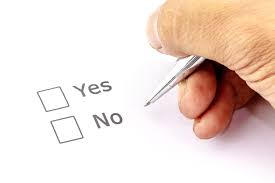 [Speaker Notes: Samtykke skal være til stede, før personoplysningerne behandles

Kan være mundtligt, skriftligt og digitalt. Men mundtligt samtykke kan jo være svært at bevise – bør derfor så vidt muligt være skriftligt. 

Skal være frivilligt. 

Hvis man har flere formål, så skal der gives samtykke til hver enkelt formål. Hænger sammen med at samtykket skal være specifikt og frivilligt. 

Specifikt: - må ikke være generelt udformet. Der skal være en konkret angivelse a formålene + af hvilke oplysninger, der bliver behandlet. Hænger sammen med formålsbegrænsning (nice to//need to)

Skal formuleres let forståeligt og lettilgængeligt. I klart og enkelt sprog – egnet til målgruppen

Informeret – den registrerede skal være klar over, hvad der gives samtykke til. Informationen kan både være mundtlig, skriftlig og digital. Det kan være klogt at have en fast arbejdsgangsbeskrivelse. 

Minimumskrav
Registrerede skal kende: 
Dataansvarliges identitiet
Formålet
Hvilke oplysninger, der behandles
At samtykke kan trækkes tilbage.

Samtykke skal være adskilt fra vilkår og betingelser.

Utvetydig meningstilkendegivelse
Spørgeskema: Hvis man udfylder et skema og trykker send, så har man implicit givet samtykke til at oplysningerne i skemaet må behandles – hvis det altså står, at man ved at trykke send, samtidig giver samtykke

Passivitet – fx ved ikke at slette forudindstillede krydser, kan ikke udgøre et samtykke. 

Følsomme oplysninger
Krav om udtrykkeligt samtykke – dvs. skærpede krav. 

Tilbagekaldelse

Det skal være lige så let at trække sit samtykke tilbage, som at give det. 
En tilbagekaldelse gør ikke hidtidig behandling ulovlig – man skal blot sørge for ikke at behandle yderligere. Undtagen selvfølgelig hvis behandlingsgrundlaget er noget andet end samtykke. 

Oplysninger skal slettes ved tilbagekaldelse, hvis der ikke er andet behandlingsgrundlag. 

Det er vigtigt at være bevidst om behandlingsgrundlag fra start – man kan nemlig ikke skifte mening undervejs. Hvis man har meddelt et behov for samtykke, så holder det jo ikke bagefter at komme og sige, at man alligevel ikke havde behov for samtykke og derfor fortsætter behandlingen. 

Men fortsætter man på andet grundlag, så skal man meddele dette til den registrerede. 

Opbevaring af samtykke
Når behandling baseres på samtykke, skal man kunne dokumentere, at det er givet. Når samtykke trækkes tilbage, bør samtykket heller ikke opbevares længere end nødvendigt. Fx i forhold til evt. klagesag. Hvor længe man kan gemme afhænger af konkret vurdering. 

Man bør dokumentere proces for sletning via beskrivelse af processer. 

Datatilsynet har lavet en tjekliste]
Grundprincipper
Alle de grundlæggende principper skal altid være opfyldt:
God databehandlingsskik – lovlighed, rimelighed og gennemsigtighed i forhold til den registrerede

Formålsbegrænsning - udtrykkelige og saglige formål

Dataminimering og proportionalitet – kun nødvendigt for at opfylde formål

God datakvalitet/nøjagtighed – rigtighed/ajourføring

Tidsbegrænsning – opbevaring kun så længe det er nødvendigt

Sikkerhed – integritet og fortrolighed
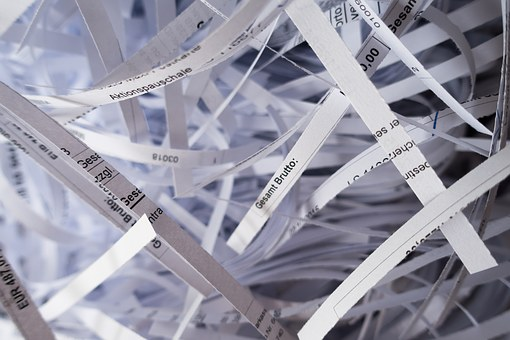 [Speaker Notes: Grundlæggende krav til behandling
Databeskyttelsesreglerne indeholder endvidere følgende grundlæggende principper, du som dataansvarlig altid skal overholde:
 Lovlighed, rimelighed og gennemsigtighed: Behandlingen skal overholde databeskyttelsesreglerne og være gennemsigtig
 Formålsbegrænsning: Ved indsamling skal det være klart, hvilke saglige formål oplysningerne skal anvendes til. Senere behandling må ikke være uforenelig med disse formål
 Dataminimering: Behandling, herunder opbevaring af oplysninger, skal begrænses til det, der er nødvendigt for at opfylde formålet
 Rigtighed: Oplysninger skal ajourføres, og urigtige oplysninger skal slettes eller berigtiges
 Opbevaringsbegrænsning: Når det ikke længere er nødvendigt at behandle oplysningerne, skal de anonymiseres eller slettes
 Integritet og fortrolighed: Oplysninger må ikke komme til uvedkommendes kendskab, gå tabt eller blive beskadiget

Det er vigtigt at være opmærksom på, at begrebet “behandling” dækker over en række forskellige måder at håndtere personoplysninger på. Har man ret til at foretage én bestemt form for databehandling – f.eks. indsamling – af oplysninger, medfører det ikke automatisk, at man også har ret til at foretage andre former for behandling – f.eks. videregivelse – af de samme oplysninger.

Normalt giver det ikke anledning til tvivl, at når en offentlig myndighed eller privat virksomhed må indsamle bestemte oplysninger, så må den også systematisere, registrere, bruge og slette dem. Men det er f.eks. ikke uden videre givet, at oplysningerne også må videregives til andre. Dette skal vurderes særskilt på baggrund af reglerne om behandling.

Derudover er det afgørende, at når du behandler personoplysninger, er der nogle generelle og grundlæggende principper, som altid skal være opfyldt. Disse principper giver ikke i sig selv nogen ret til at behandle oplysninger, da dette også kræver en behandlingshjemmel, men principperne skal altid være opfyldt, når der er tale om en behandling under databeskyttelsesreglerne.

Du skal som dataansvarlig i samarbejde med dine eventuelle databehandlere blandt andet sikre, at du:
 Har lov til at behandle de oplysninger, som du og dine databehandlere er i besiddelse af (om du har en behandlingshjemmel)
 Fører en fortegnelse over dine behandlingsaktiviteter (gælder også for databehandleren) - Se vejledning om fortegnelse.
 Er i stand til at efterleve reglerne om de registreredes rettigheder, som for eksempel oplysningspligt eller retten til indsigt.
 Får indberettet eventuelle brud til Datatilsynet inden for 72 timer - læs mere her.
 Har en databehandleraftale med de databehandlere, der behandler personoplysninger på dine vegne
 Kan dokumentere over for Datatilsynet, at du har sikret databeskyttelse med passende tekniske og organisatoriske foranstaltninger, således at der ikke sker utilsigtede, urimelige eller ulovlige behandlinger.

De fleste af den registreredes rettigheder forudsætter, at den registrerede retter henvendelse til dig og gør sin ret gældende. Der er dog nogle forpligtelser, du skal opfylde over for den registrerede, uanset om vedkommende retter henvendelse til dig eller ej:

Oplysningspligten - Du skal på eget initiativ give den registrerede en række oplysninger, når du indsamler eller modtager oplysninger om vedkommende
Forbuddet mod afgørelser udelukkende baseret på automatisk behandling, herunder profilering - Du må som udgangspunkt ikke træffe afgørelser, der alene er baseret på automatisk behandling, herunder profilering

Hvis du er dataansvarlig, er det som udgangspunkt dig, der skal sørge for at iagttage de registreredes rettigheder. Dine eventuelle databehandlere kan altså ikke som udgangspunkt pålægges et selvstændigt ansvar herfor.

En databehandler kan - efter aftale med og instruks fra den dataansvarlige - påtage sig at iagttage de registreredes rettigheder på den dataansvarliges vegne og under den dataansvarliges ansvar.

Endvidere er der nogle tilfælde, hvor databehandlerens medvirken er nødvendig for at iagttage de registreredes rettigheder, for eksempel ved sletning eller berigtigelse af oplysninger, der fysisk befinder sig hos databehandleren.

Alle grundprincipper skal altid være opfyldt, uanset typen af oplysning. 

Lejeren skal vide, hvad vi registrerer – vi må ikke have hemmelige oplysninger
Det man skal bruge det til, skal også være ok

Er det relevant at registrere om der er hund? Det kan det være ift. regler om husdyrhold
Hvad nu hvis alle må holde alt? Så er det ikke så relevant

Ved renovering, kan det være relevant af hensyn til håndværkere.  - Så kan det være tidsbegrænset: Kun til låns, så slet efter projektet

Pligt til at rette, hvis oplysninger er forkert.

At man må registrere og behandle er ikke det samme, som man må dele det i hele organisationen.

Selskabets bestyrelse – sikre god skik og orden
Ejd mester: Har ikke noget ansvar, får måske klagerne ind
Det kan også være formand eller afdbestyrelsen der får klagerne ind. Nogen kan så vurdere, at det konkret er nødvendigt at ejdfunk skal kende opsigelse. Kan jo give besked om, hvorvidt flytning faktisk sker. Men ikke se, hvorfor beboerdemokrater skal vide det. 

Sanne. Kulturelt, at både afd.best og ejd funkt har været meget involveret i klagesager i nogle afdelinger.]
Til opgørelser
Pseudonymisering
Hvis man erstatter et navn af en kode, hvor man kan gå baglæns og finde den, det handler om, så er man fortsat omfattet af databeskyttelsesreglerne. Borgeren kan identificeres.
Anonymisering
Hvis oplysningerne anonymiseres helt, så man ikke længere kan finde tilbage til den konkrete borger, så er man ikke længere omfattet af databeskyttelsesreglerne. 
Det er en forudsætning, at anonymiseringen er uigenkaldelig.
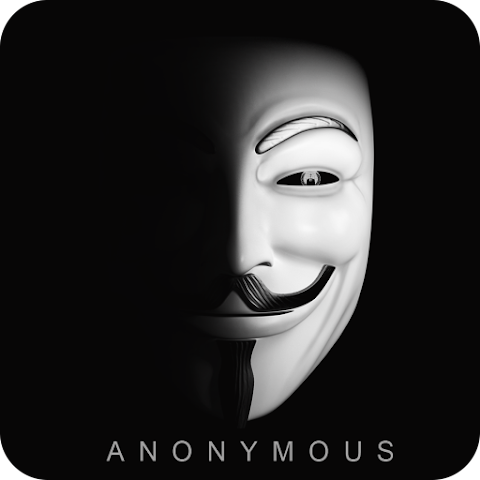 [Speaker Notes: Pseudonymisering og anonymisering af personoplysninger
Selv om oplysninger som et navn eller en adresse er erstattet af en kode, som for eksempel AB123, er det stadig en personoplysning, hvis koden kan føres tilbage til den oprindelige personoplysning. Det er tilfældet, så længe der er nogen, der kan gøre oplysningerne læsbare og identificere de personer, det drejer sig om. Dette kaldes ofte pseudonymiserede oplysninger, og sådanne oplysninger er fortsat omfattet af databeskyttelsesreglerne.

Begrebet pseudonymisering er i databeskyttelsesforordningen defineret som behandling af personoplysninger på en sådan måde, at personoplysningerne ikke længere kan henføres til en bestemt registreret uden brug af supplerende oplysninger, forudsat at sådanne supplerende oplysninger opbevares separat og er underlagt tekniske og organisatoriske foranstaltninger for at sikre, at personoplysningerne ikke henføres til en identificeret eller identificerbar fysisk person.
På samme måde er summarisk behandling af oplysninger om flere individer, som er blevet samlet og kombineret uden fokus på det enkelte individ kun anonyme, hvis der ikke er nogen der kan genkende personerne ud fra oplysningerne eller ved kombination med andre oplysninger. Dette kaldes ofte aggregerede oplysninger, og det vil afhænge af en konkret vurdering, om sådanne oplysninger er omfattet af databeskyttelsesreglerne.

Oplysninger, der er gjort anonyme, sådan at ingen fysiske personer kan identificeres ud fra oplysningerne eller i kombination med andre oplysninger, er ikke længere beskyttet af databeskyttelsesreglerne. Det skyldes, at databeskyttelsesreglerne kun finder anvendelse, så længe oplysningerne kan føres tilbage til en identificerbar eller identificeret fysisk person. Det er en betingelse, at anonymiseringen er uigenkaldelig.

Der er ikke tale om en absolut grænse mellem anonymiserede oplysninger og personoplysninger. Det skal vurderes konkret, om en anonymisering er tilstrækkelig, eller om personen stadig er identificerbar. I denne vurdering, skal man tage alle hjælpemidler, der med rimelighed kan tænkes bragt i anvendelse for at identificere den pågældende person, i betragtning. Man skal også have for øje, om andre er i besiddelse af oplysninger, der gør det muligt at identificere den enkelte.]
Oplysningspligt
Hovedregel: 
Den registrerede har til enhver tid ret til at få at vide hvad der er registreret, hvorfor det er registreret og hvor længe det vil være registreret

Undtagelser:
Den registrerede kender allerede oplysningerne
Meddelelse er umulig eller kræver en uforholdsmæssig stor indsats
Fortrolighed på grund af tavshedspligt
Afgørende hensyn til private interesser, herunder hensyn til den registrerede selv
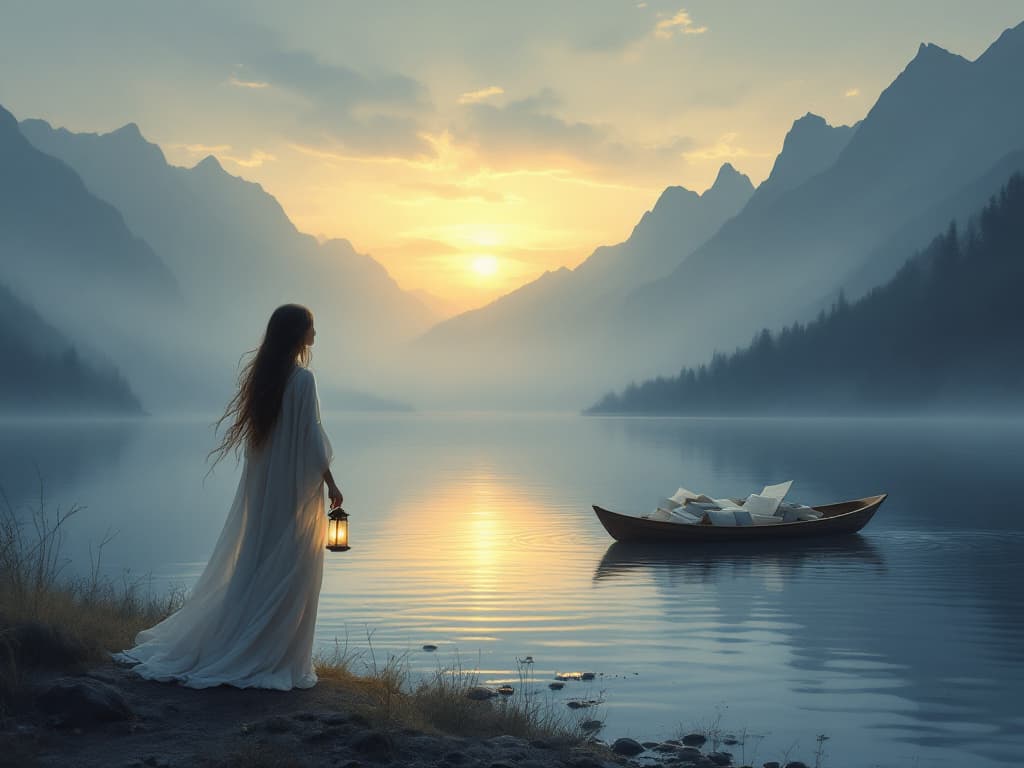 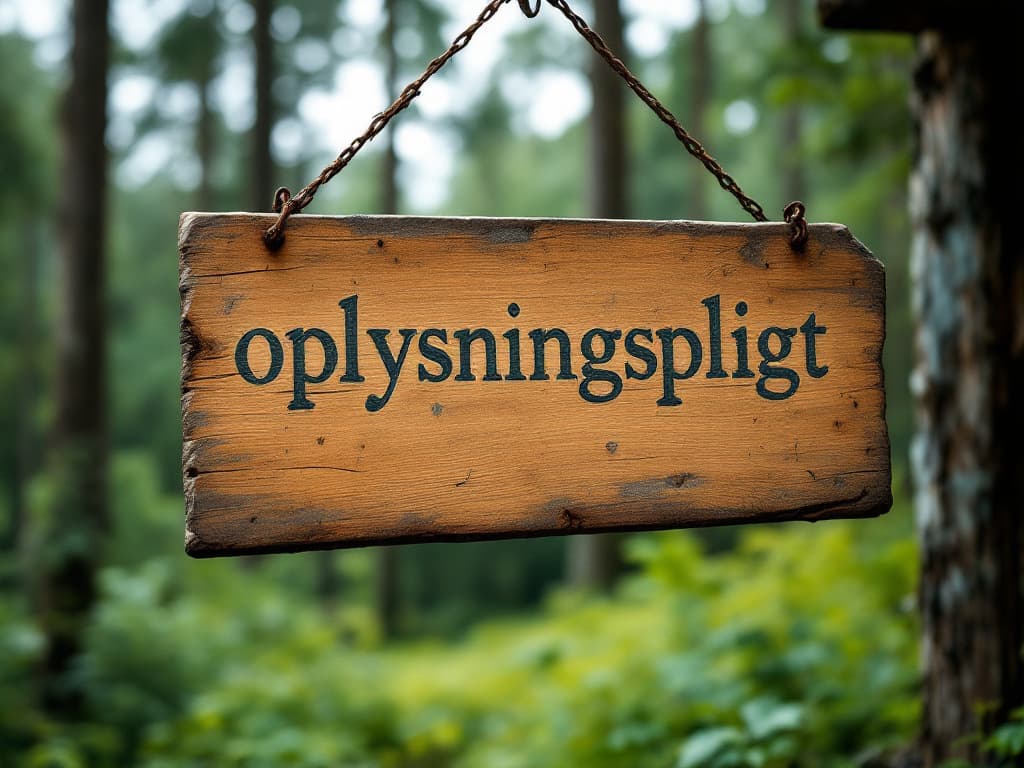 Gode links
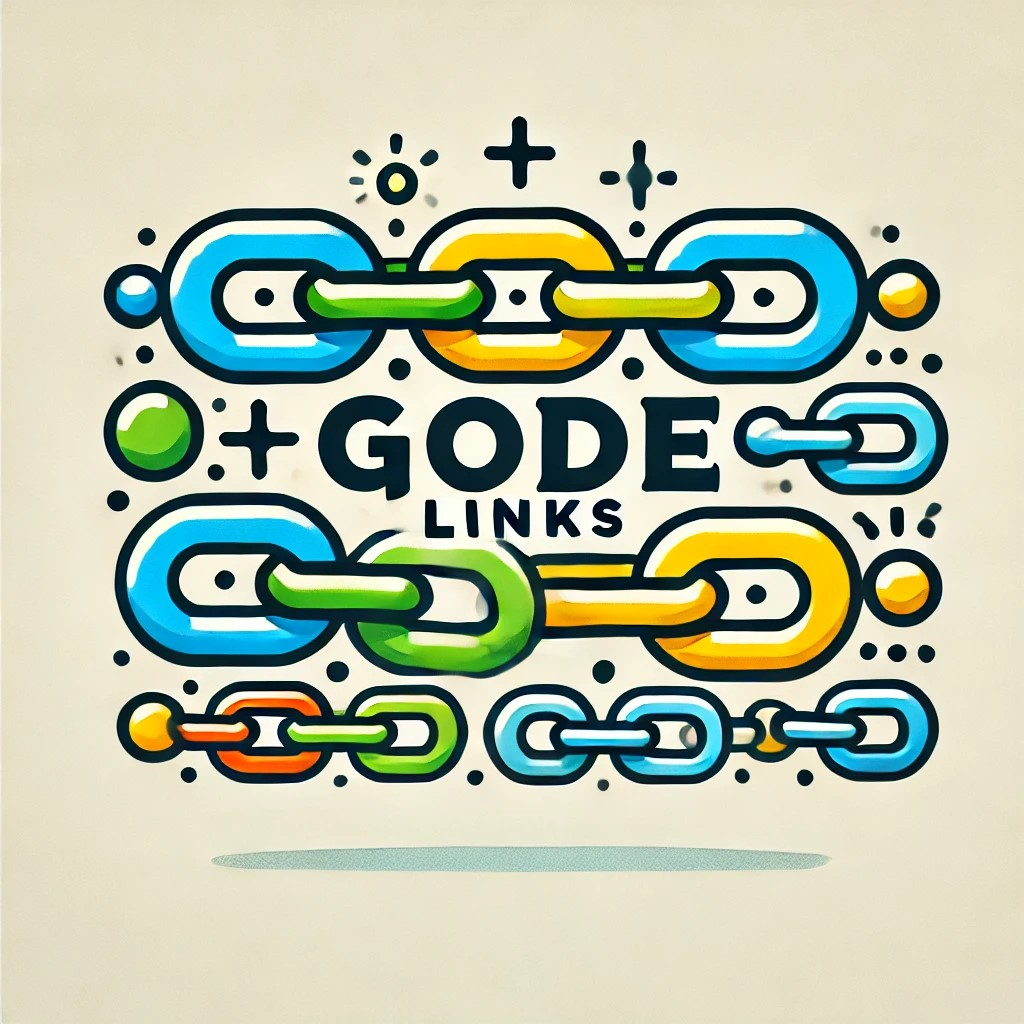 BL’s materiale (under log-in): GDPR og persondata | BL - Danmarks Almene Boliger
Slå op i Q & A
Vær opmærksom på, at materialet løbende opdateres

Datatilsynet: 
Hvad siger reglerne? (datatilsynet.dk)
Tv-overvågning - boligorganisationer (datatilsynet.dk)
ChatgPtAIChatbot
Chat-gpt ift. GDPR
Chat-gbt gemmer de oplysninger, du giver den.
Giv aldrig Chat-gpt personfølsomme oplysninger ….eller fortrolige oplysninger
Stil generelle spørgsmål – vær bevidste om, hvad I skriver i spørgsmålene.
Hvor kommer chat-gbts viden fra?
OBS: Chat-gpt vil altid forsøge at svare: 
Eksisterer bestemmelsen, den giver dig faktisk?
Kan det den siger, faktisk lade sig gøre?
Spørg gerne uddybende, bed om links til kilder og tjek svaret
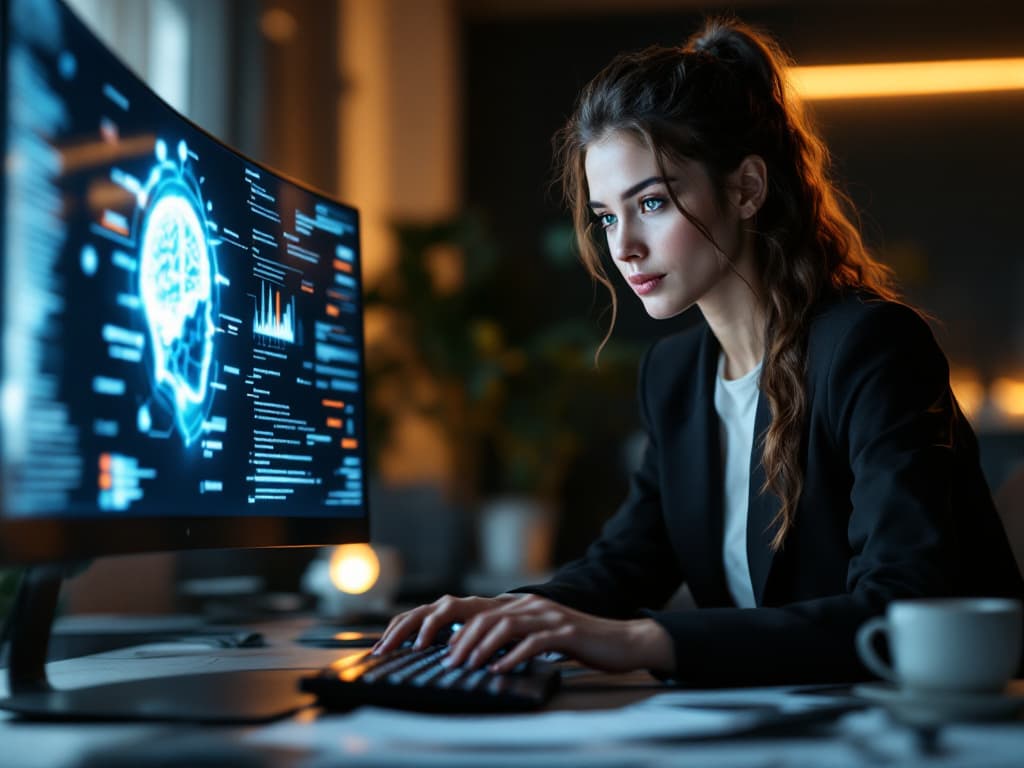 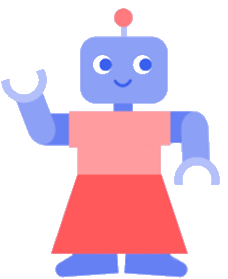 BLs chatbot
Vi startede med en chatbot på den gamle hjemmeside (før sommerferien). 
Den blev kun fordret med udvalgt materiale
I august fik vi ny hjemmeside – vi er nu ved at fodre botten med den nye side
Brug den – den bliver bedre hele tiden – ikke mindst fordi vi får alle spørgsmålene til gennemgang, så vi kan se, hvad den kan blive bedre til.
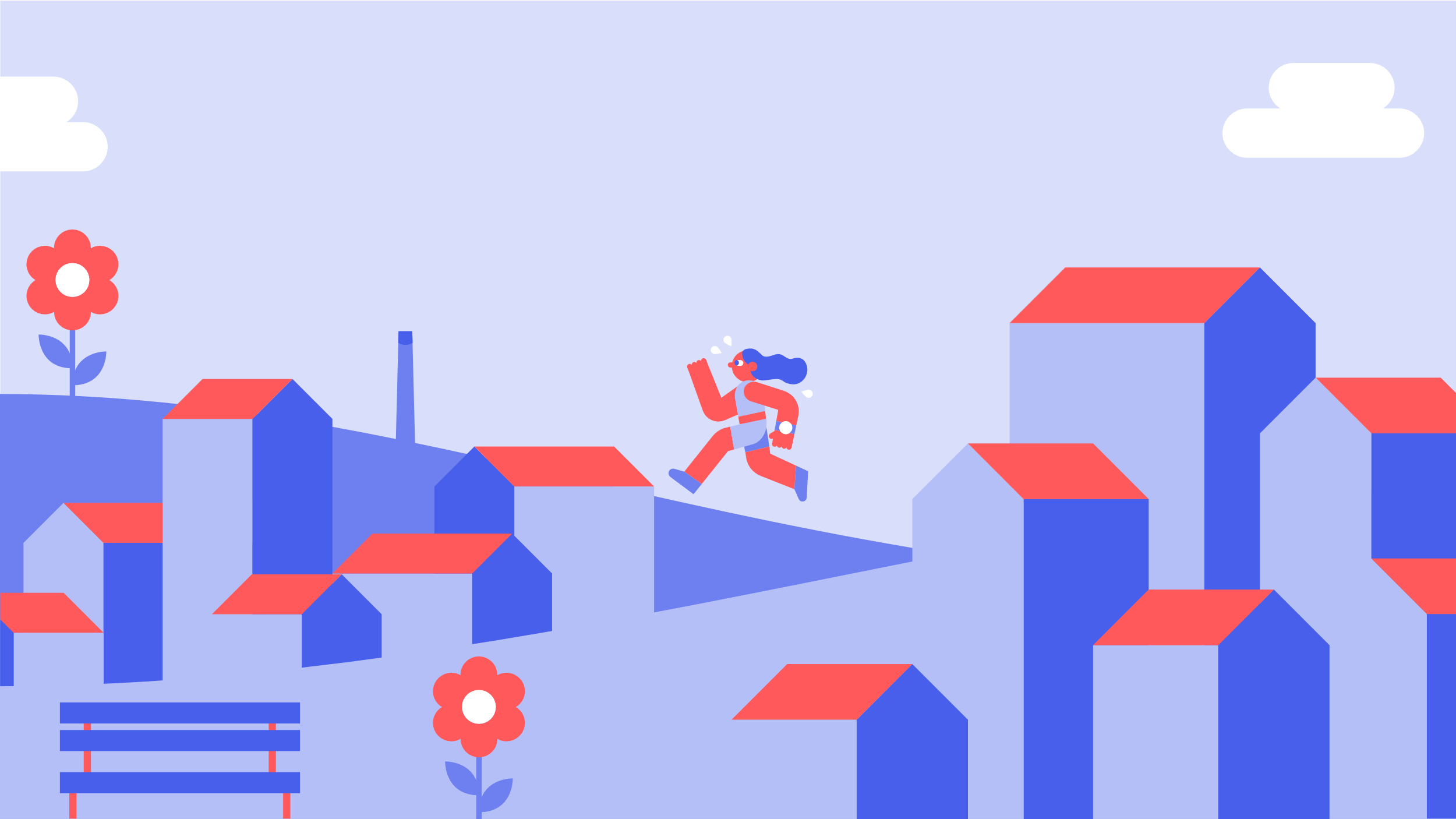 Tak for i dag
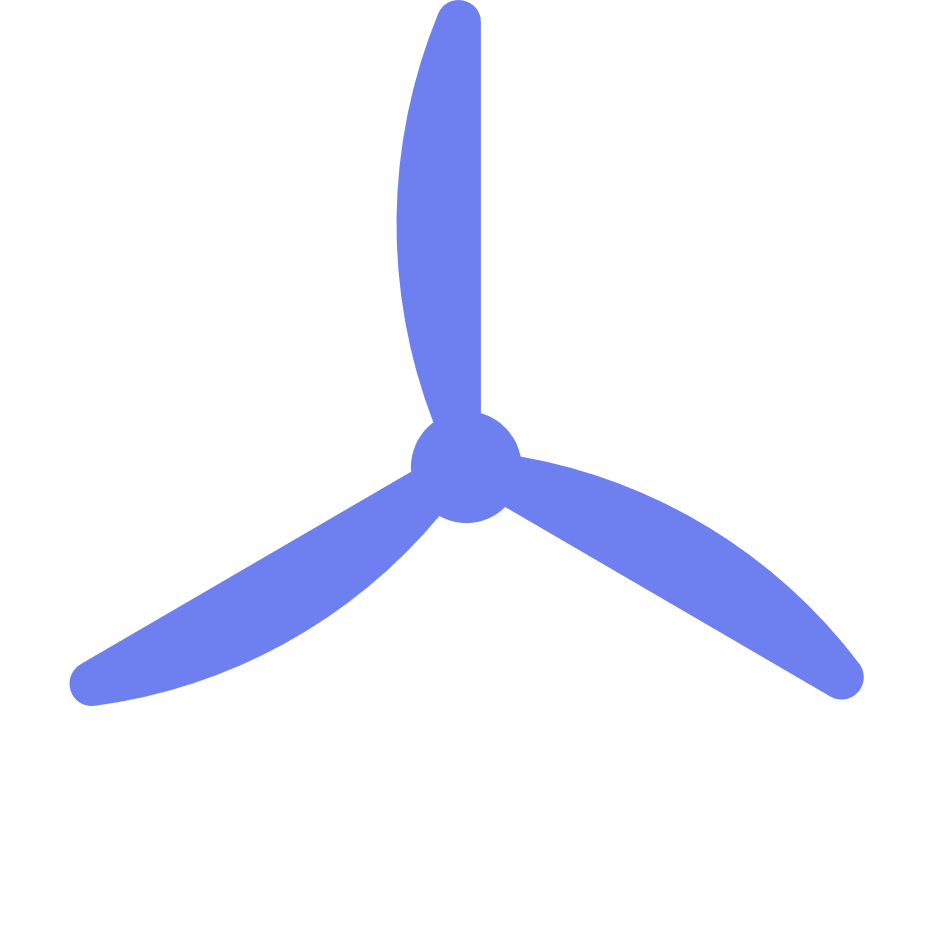 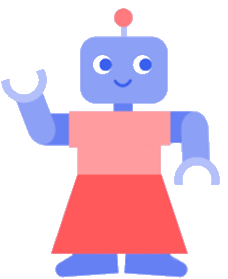